Zoologie obratlovců
Autor: Mgr. Pavla SrpováPodkrušnohorské gymnázium Most,příspěvková organizace
TŘÍDA: RYBY
systém III

Podtřída: paprskoploutví
Nadřád: kostnatí - 1. část
(řády bezostní a máloostní)
Systém
Třída: Ryby (Pisces)
Podtřída: Dvojdyšní (Dipnoi)			- 6 druhů
	         Lalokoploutví (Crossopterygii)	- 1 druh
	         Paprskoploutví (Actinopterygii) - 24 000 druhů
     Nadřád: Násadcoploutví (Brachiopterygii)
	         Chrupavčití (Chondrostei)
	         Mnohokostnatí (Holostei)
	         Kostnatí (Teleostei)
Nadřád: Kostnatí (Teleostei)
Charakteristika
nejmladší a nejpočetnější skupina
zkostnatělá kostra, chorda silně zaškrcovaná těly obratlů
počet kostí lebky zmenšen
čtyři páry žaberních oblouků
nepárový plynový měchýř
homocerkní ocasní ploutev (vnější symetrie)
párové ploutve na koncích rozšířeny (trojúhelníkovitý tvar)
ploutve zpevněny kostěnými paprsky
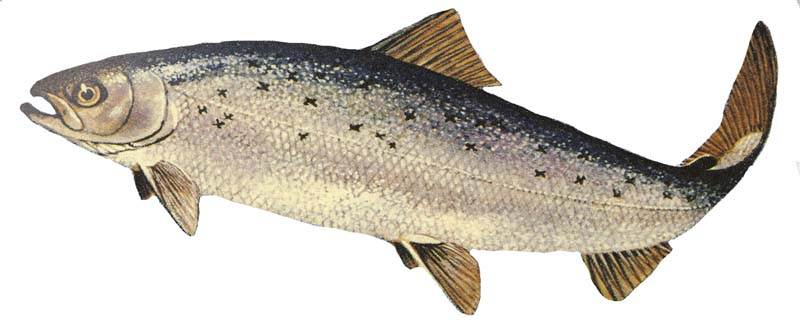 Nadřád: Kostnatí (Teleostei)
Významné řády:
		Bezostní		Lalůčkožábří
		Máloostní		Ropušnice 
		Ďasové 		Ostnoploutví 
		Hrdloploutví 	Platýsové 
		Holobřiší		Čtverzubci 
		Volnoostní
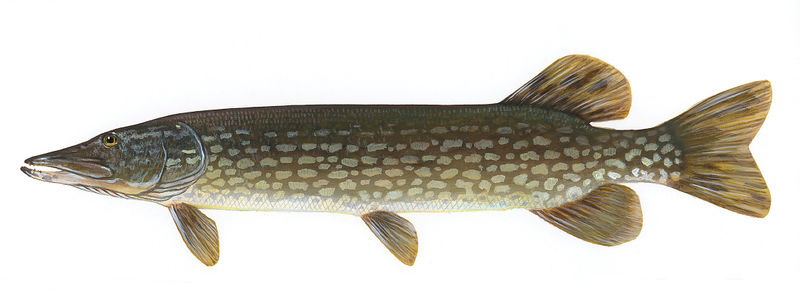 Nadřád: Kostnatí – řád Bezostní
Charakteristika
Primitivní kostnaté ryby, mořské i sladkovodní.
většinou rychlí plavci
mají jen měkké ploutevní paprsky (odtud jejich český název)
cykloidní šupiny
nemají postranní čáru
Plynový měchýř zůstává spojený s jícnem.
Ryby tohoto řádu se často shlukují do velkých hejn.
Většinou se živí planktonem, který filtrují z vody dlouhými žaberními tyčinkami.
Nadřád: Kostnatí – řád: Bezostní
Systém
Významné čeledi a zástupci:

Sleďovití    - sleď (zavináč, uzenáč, slaneček), 			    šprot, sardinka
Sardelovití - sardel
Lososovití - losos, pstruh, hlavatka, siven, síh
Lipanovití  - lipan
Štikovití	  - štika
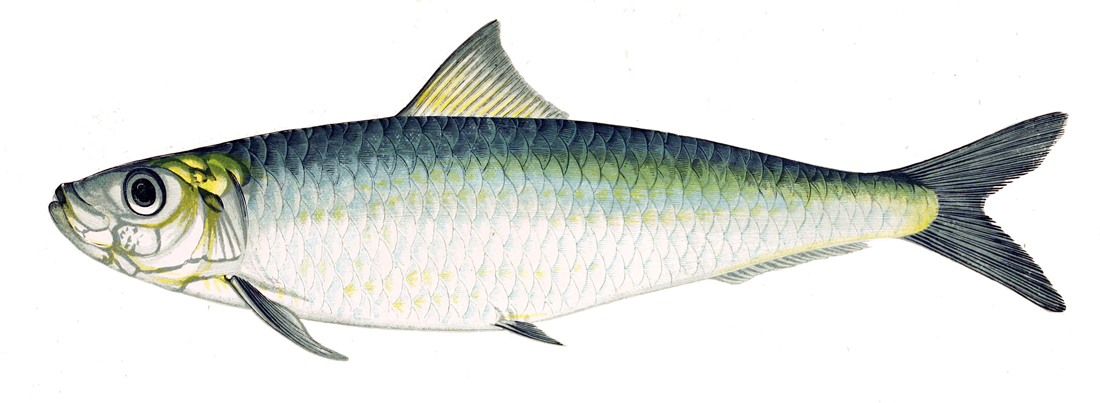 sardinka
Řád: Bezostní – čeleď: Sleďovití
Mořští, dlouhá řitní ploutev, hejna.
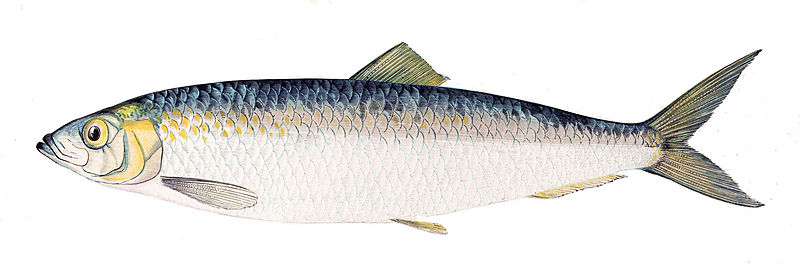 Sleď obecný (Clupea harengus)
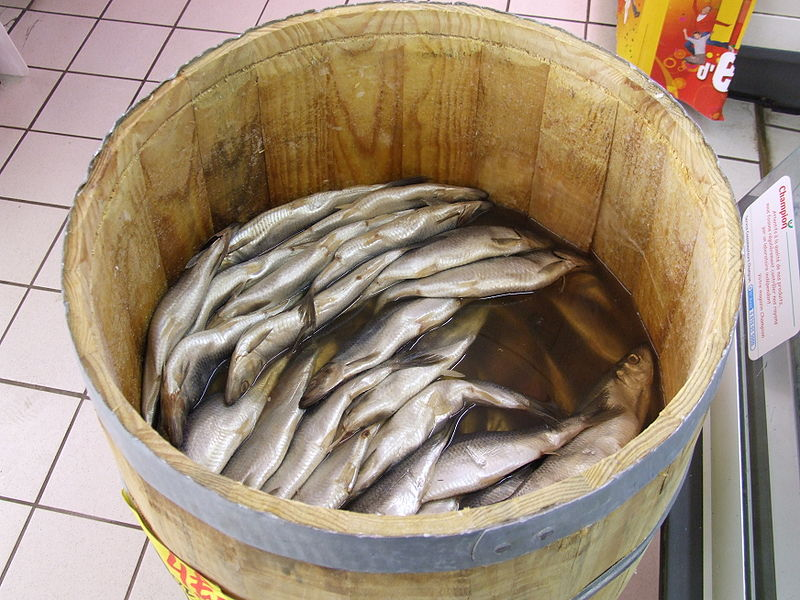 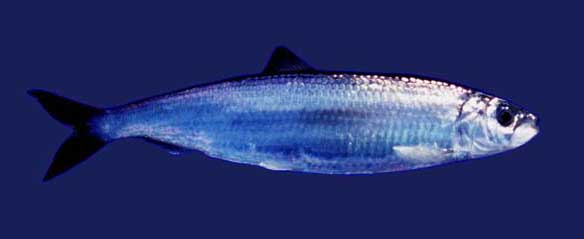 Řád: Bezostní – čeleď: Sleďovití
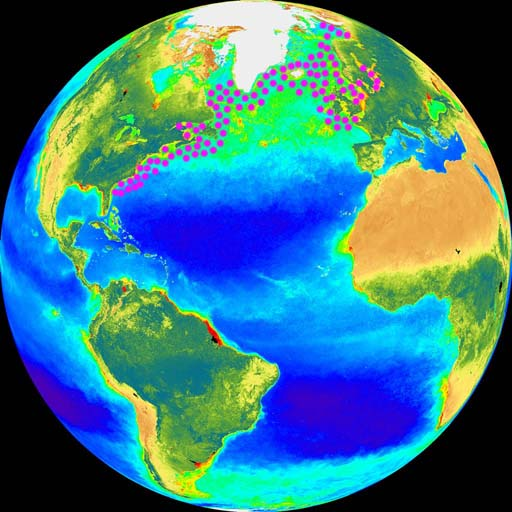 výlov sleďů
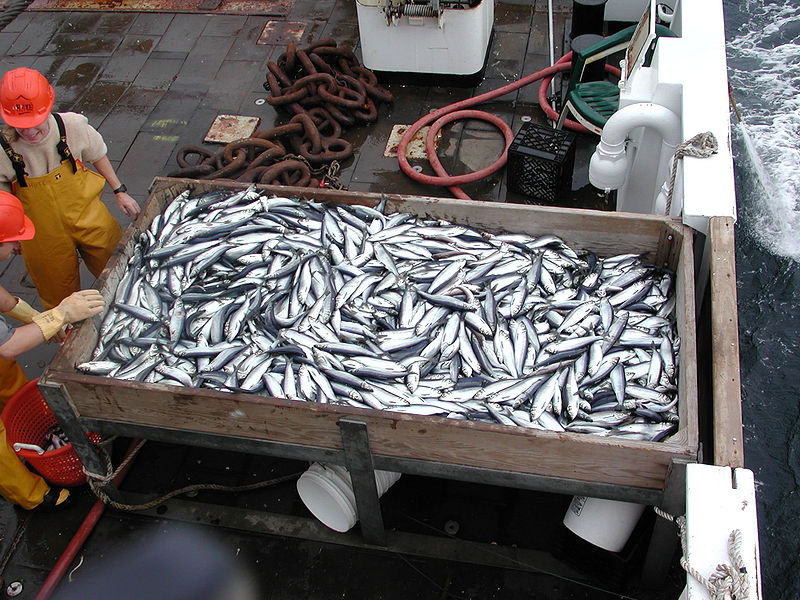 Sleď obecný – výskyt
Řád: Bezostní – čeleď: Sleďovití
Sleď obecný – celosvětový lov (v tunách)
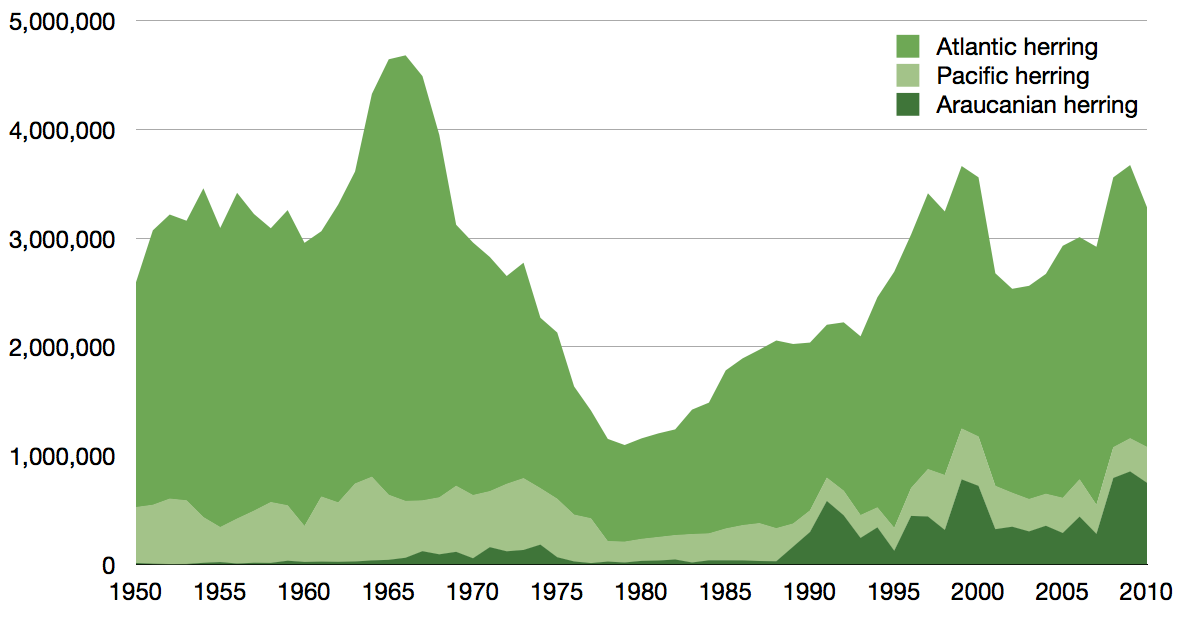 Řád: Bezostní – čeleď: Sleďovití
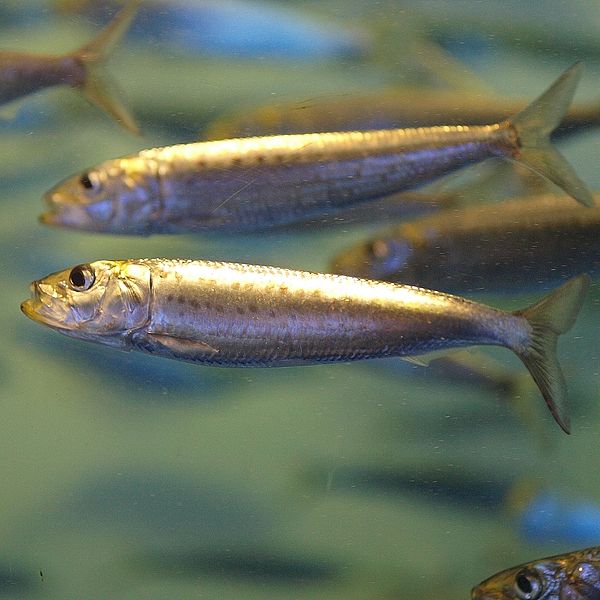 Sardinka (Sardina)
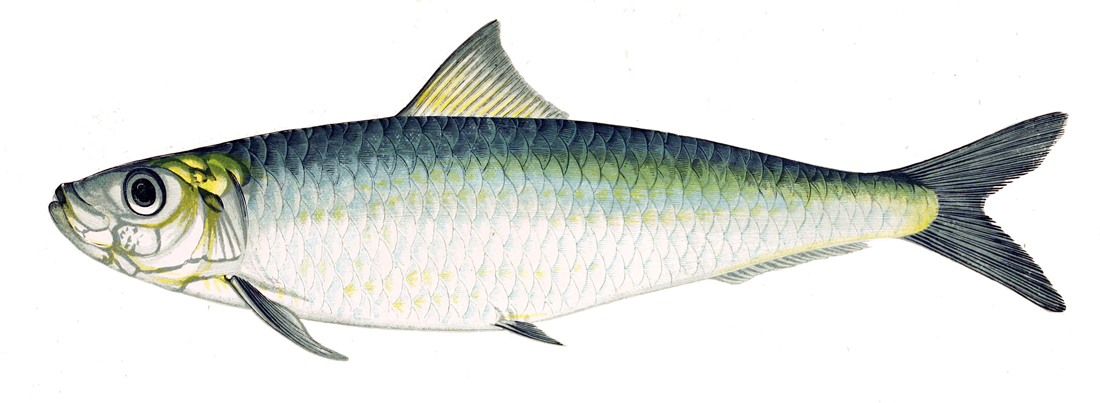 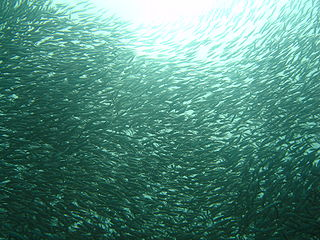 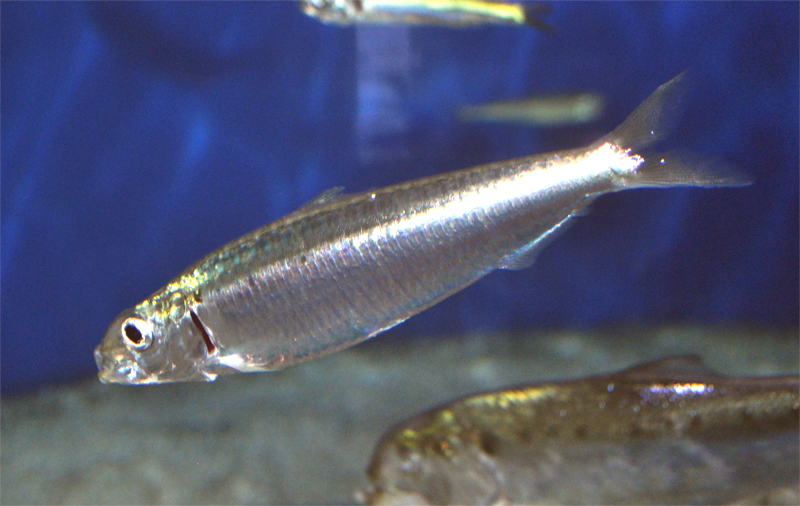 Řád: Bezostní – čeleď: Sleďovití
Sardinka – celosvětový lov (v tunách)
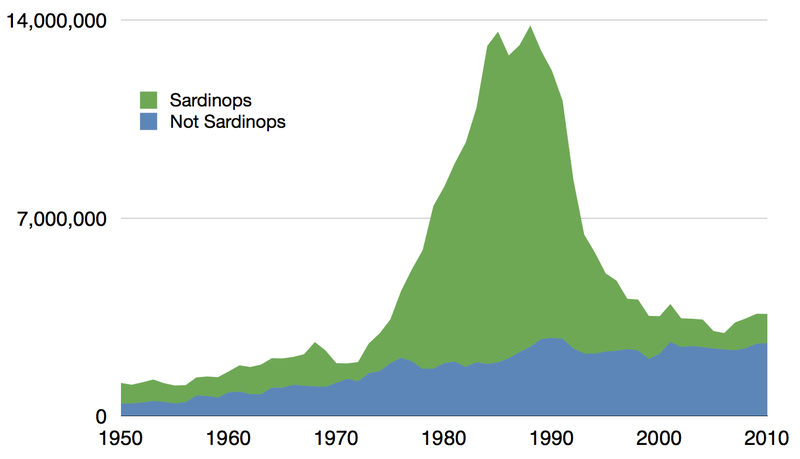 Řád: Bezostní – čeleď: Sardelovití
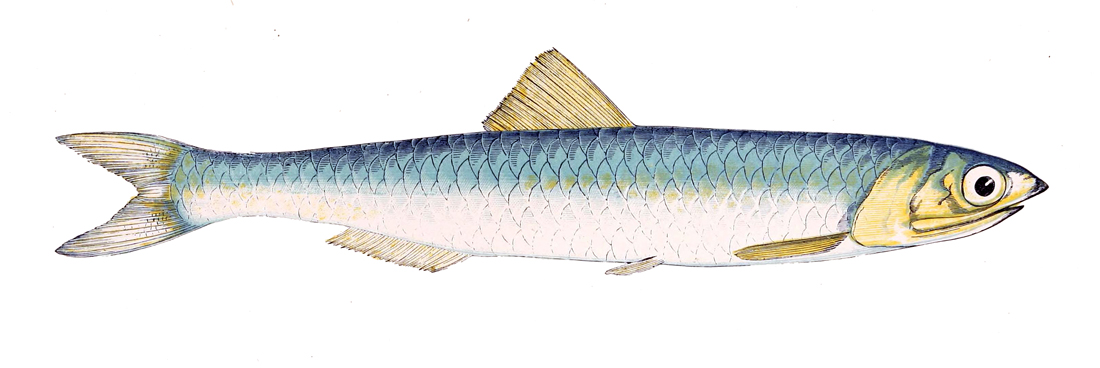 Sardel obecná
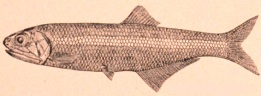 Výskyt: Atlantik, Středozemní moře,
	 Baltské moře
Velikost: 10-15 cm
Potrava: plankton
Význam: „ančovičky“
Řád: Bezostní – čeleď: Lososovití
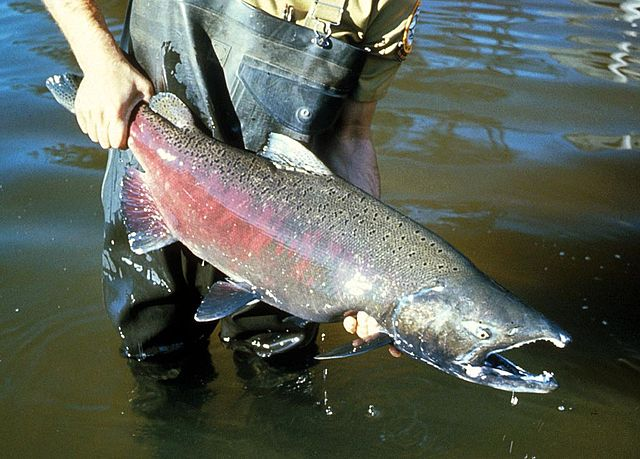 Charakteristika
sladkovodní a tažné druhy
vytírají se v horních úsecích řek
nízká hřbetní ploutev
tuková ploutvička
sportovní rybaření 
kvalitní maso

Zástupci: losos, pstruh,
     hlavatka, siven, síh
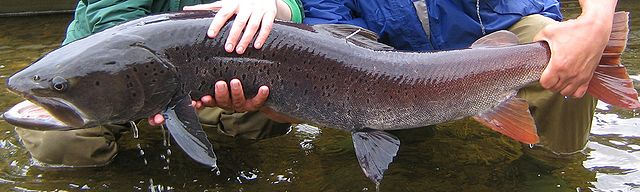 Řád: Bezostní – čeleď: Lososovití
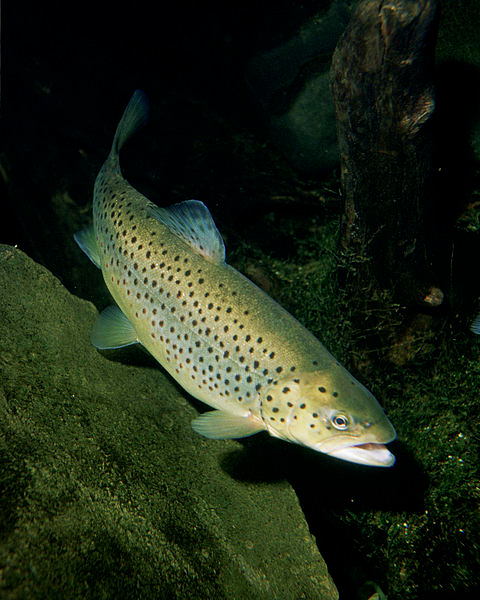 Pstruh obecný (Salmo trutta)
tuková
ploutvička
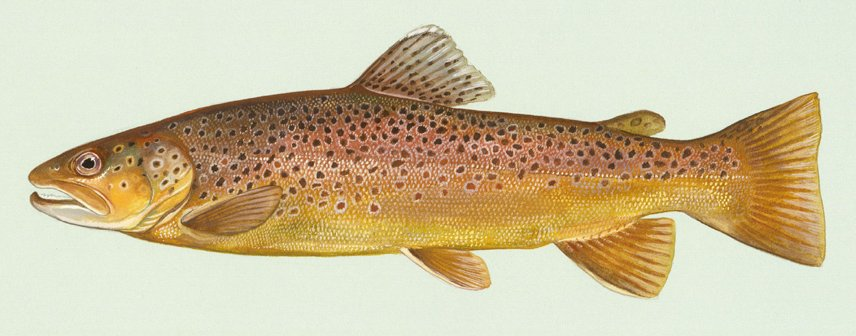 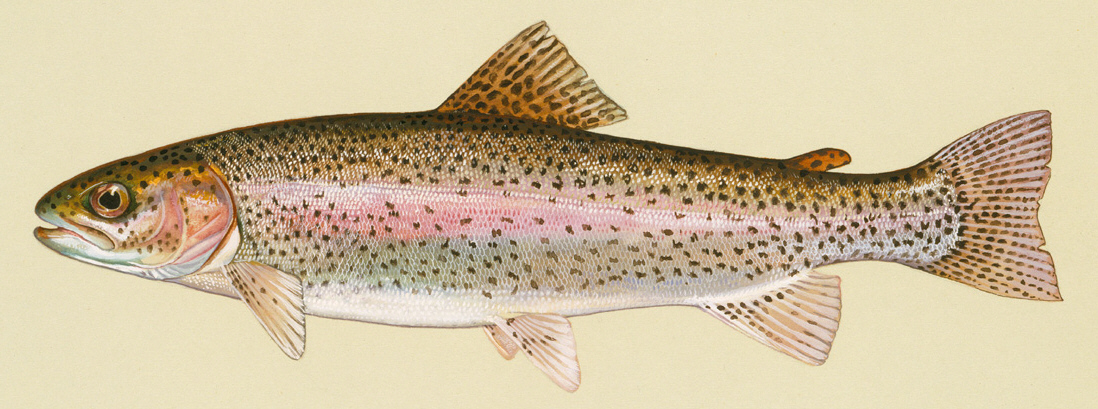 Pstruh obecný
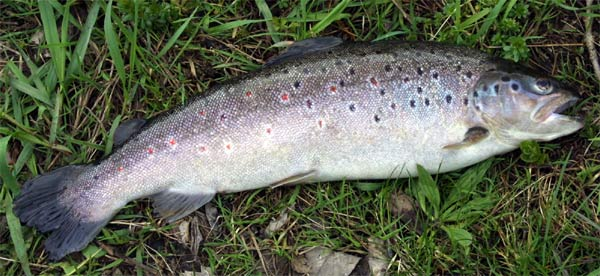 Pstruh duhový
(Oncorhynchus mykiss)
Řád: Bezostní – čeleď: Lososovití
Losos obecný (Salmo salar)
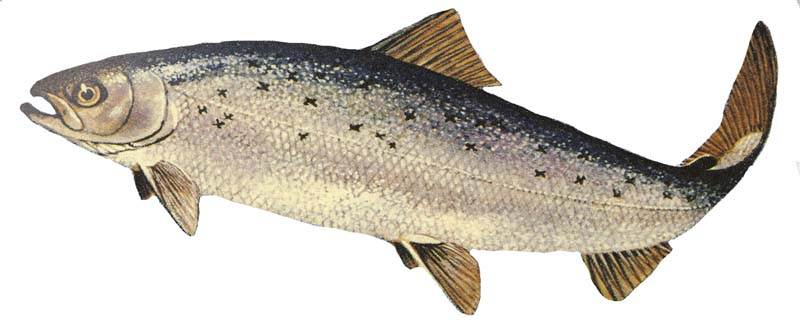 Výskyt v ČR
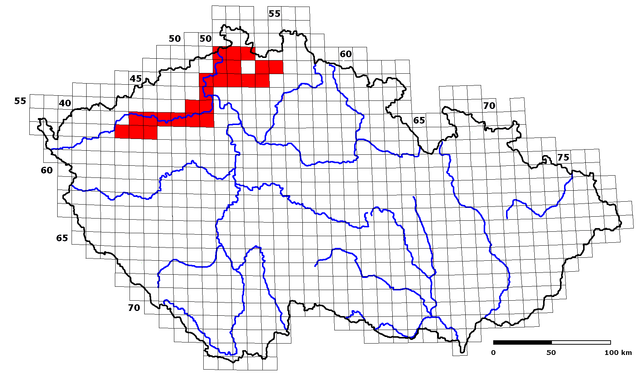 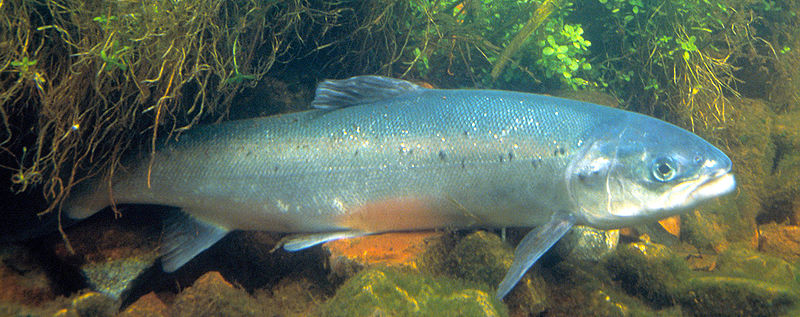 Řád: Bezostní – čeleď: Lososovití
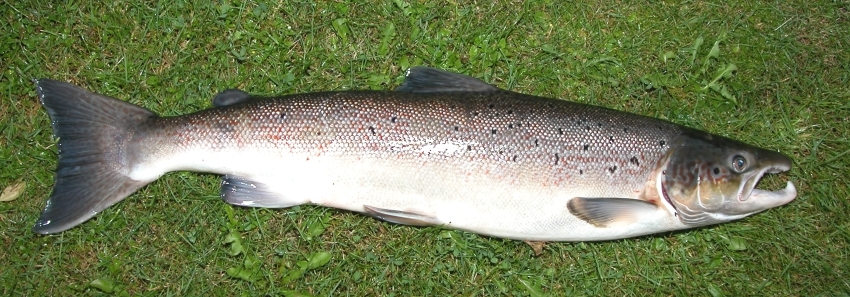 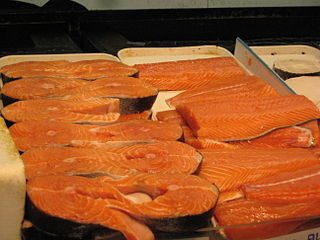 Losos obecný
Losos obecný
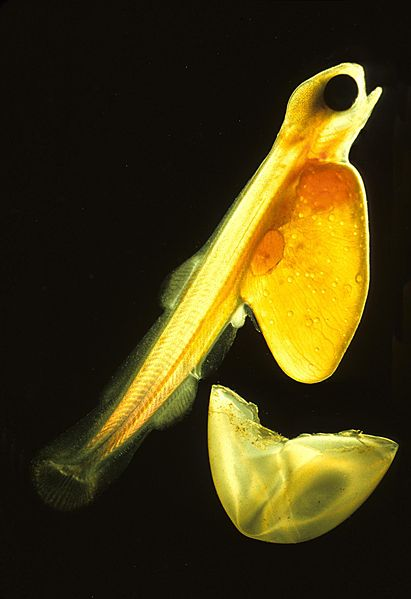 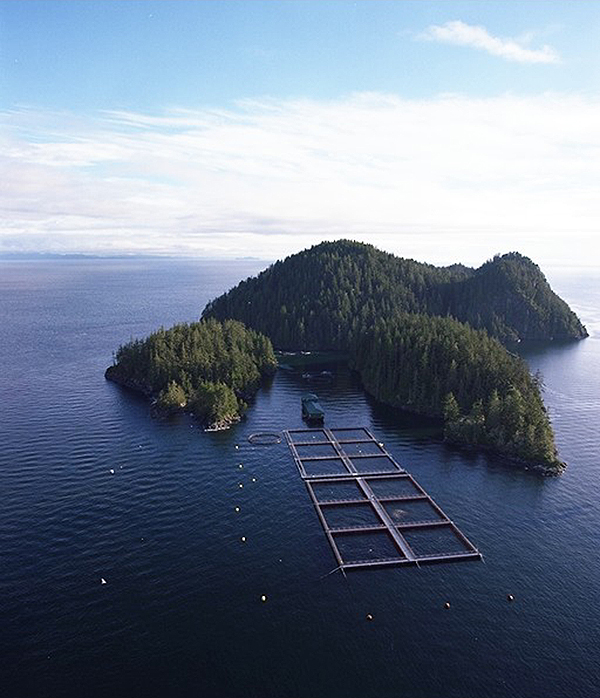 plůdek
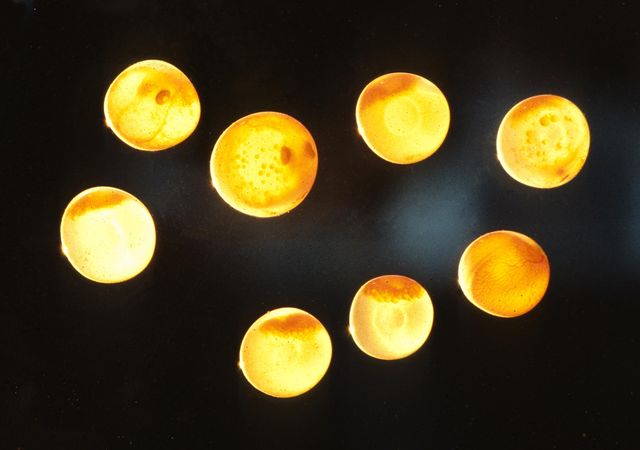 jikry
chov lososů
Řád: Bezostní – čeleď: Lososovití
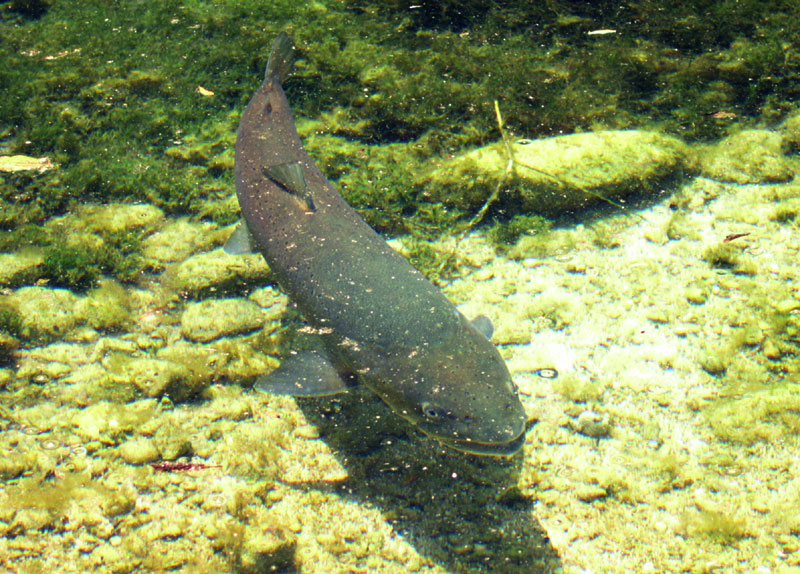 Hlavatka obecná´= poddunajská
 		        (Hucho hucho)
- největší evropská lososovitá
 	ryba (60–100 cm)
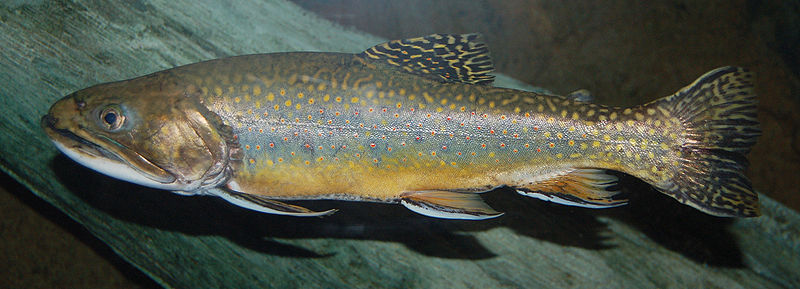 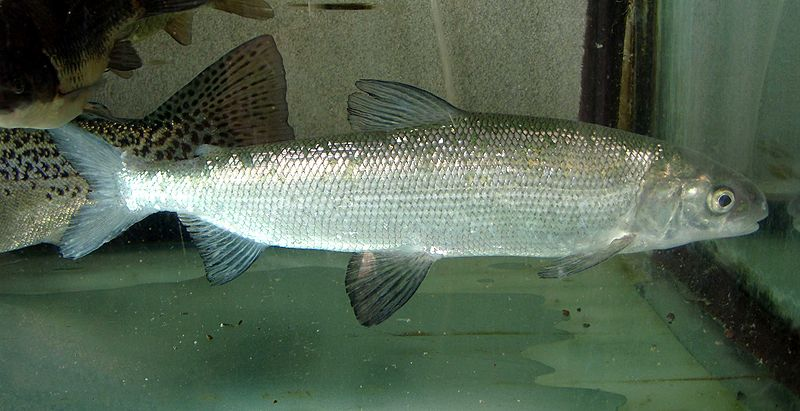 Siven americký
(Salvelinus fontinalis)
Síh severní maréna
 (Coregonus
 lavaretus maraena)
Řád: Bezostní – čeleď: Lipanovití
Lipan podhorní (Thymallus thymallus)
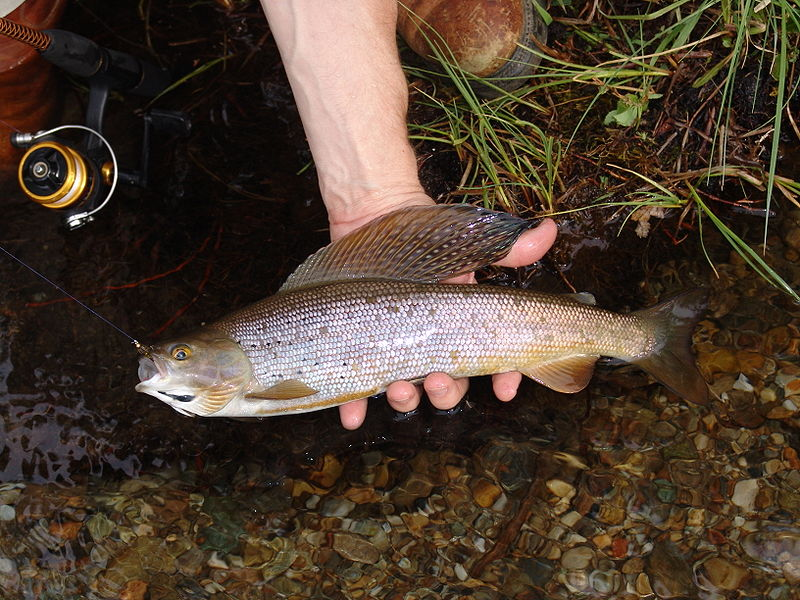 Sladkovodní,
vysoká hřbetní ploutev,
tuková ploutvička
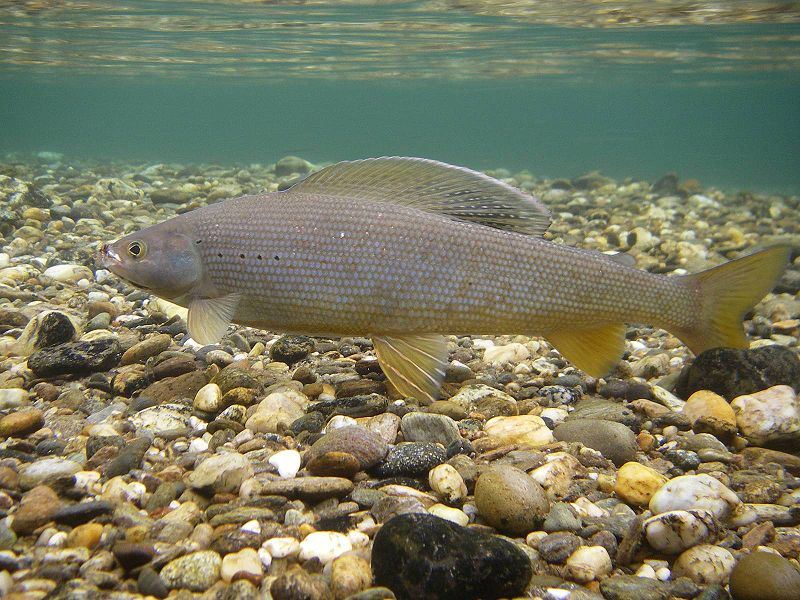 Řád: Bezostní – čeleď: Štikovití
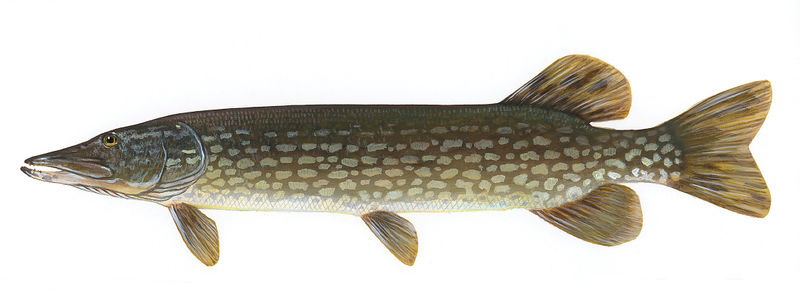 Štika obecná (Esox lucius)
Štika obecná (Esox lucius)
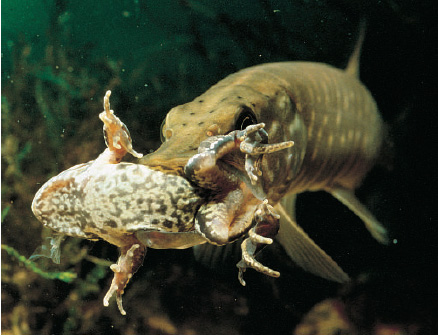 Hřbetní a řitní ploutev 
posunuty dozadu.
Dravci,
stojaté a pomalu tekoucí vody.
Zuby jsou mírně zahnuté dovnitř, aby se kořist snadno nevysmekla a po opotřebování se nahrazují.
Řád: Bezostní – čeleď: Štikovití
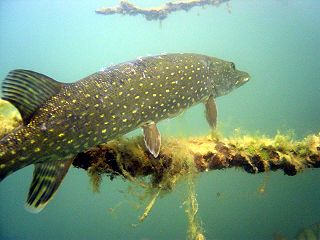 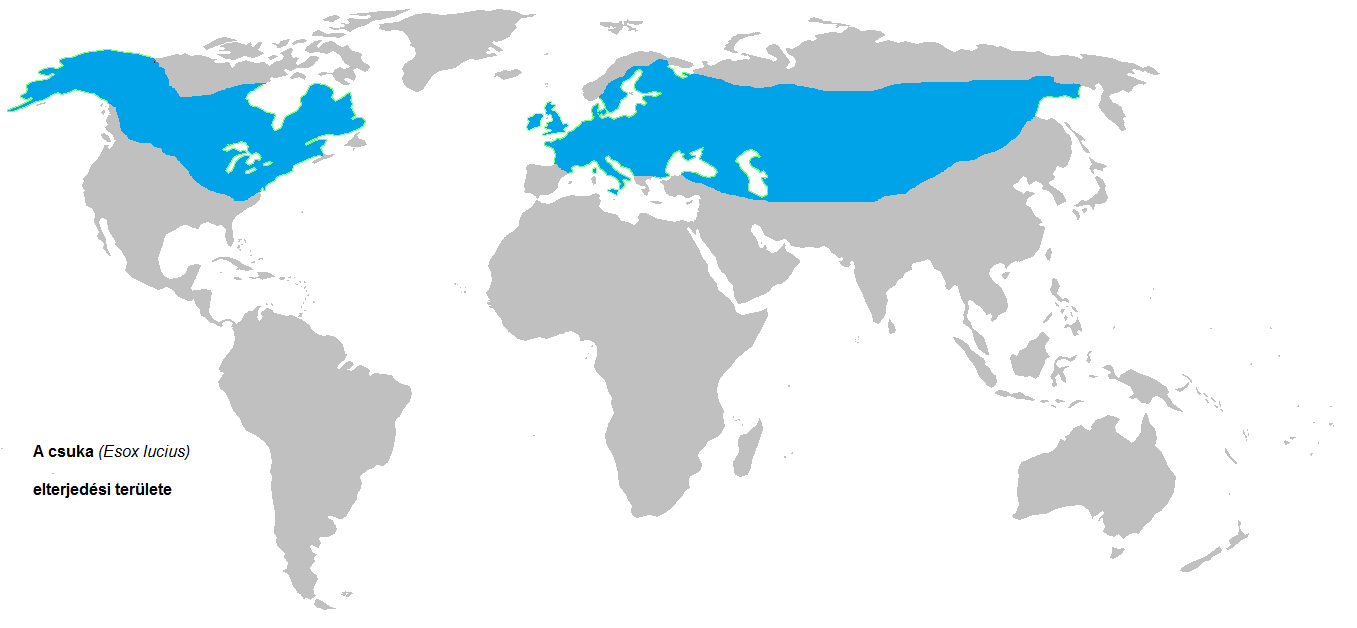 výskyt š.o.
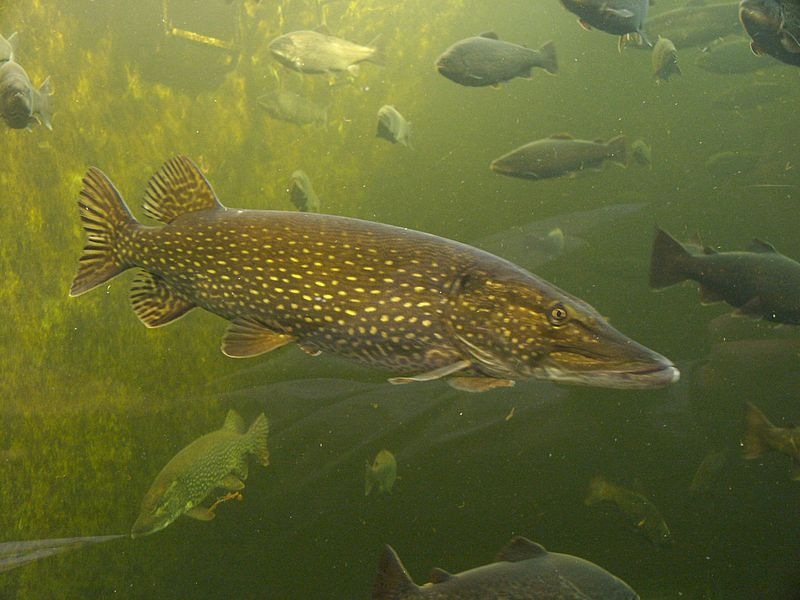 Štika obecná
.
Při délce 1,5 m až 25 kg.
Průměrná váha v Česku
lovených ryb je 2-3 kg.
Nadřád: Kostnatí (Teleostei)
Významné řády:

		Bezostní		Lalůčkožábří
		Máloostní	Ropušnice 
		Ďasové 		Ostnoploutví 
		Hrdloploutví 	Platýsové 
		Holobřiší		Čtverzubci 
		Volnoostní
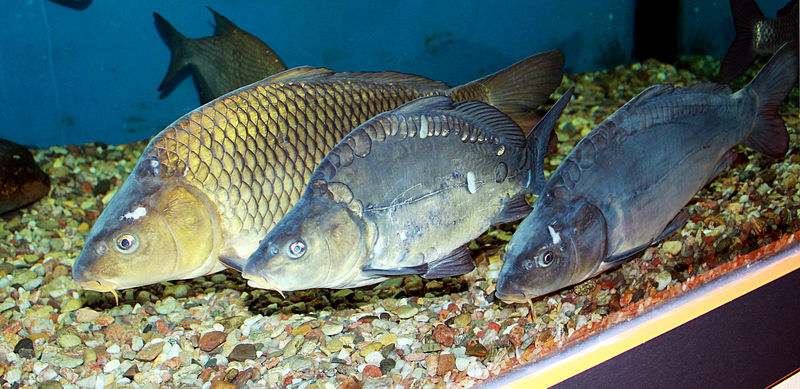 Nadřád: Kostnatí  – řád: Máloostní
Charakteristika
Sladkovodní, cykloidní šupiny.
Malý počet tvrdých ploutevních paprsků na okrajích ploutví.
Weberův orgán - kostěný orgán ryb spojující vnitřní ucho a plynový měchýř; zajišťuje přenos zvuku mezi uchem a plynovým měchýřem, který slouží jako rezonátor; vyvinul se modifikací částí předních obratlů.
Zuby v ústní dutině redukované, jejich funkci přebírají požerákové zuby na posledním žaberním oblouku.
Nadřád: Kostnatí – řád: Máloostní
Systém
Významné čeledi a zástupci:
Kaprovití	        - plotice, perlín, jelec, střevle, amur, 			 bolen, slunka, lín, ostroretka, hrouzek, 			 parma, ouklej, cejnek, cejn, hořavka, 			 karas, parmička, danio
Sekavcovití	- sekavec, mřenka, piskoř
Sumcovití		- sumec
Sumečkovití	- sumeček
Trnobřiší		- tetra
Piraňovití		- piraňa
Paúhořovití	- paúhoř
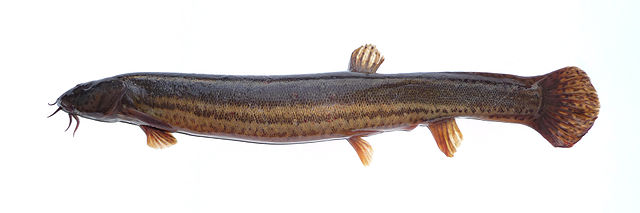 Řád: Máloostní – čeleď: Kaprovití
Plotice obecná
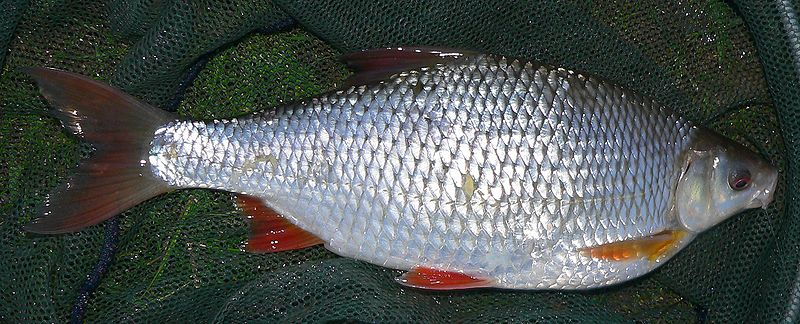 Sladkovodní ryby. 
Součást potravního řetězce.
Hospodářský význam.
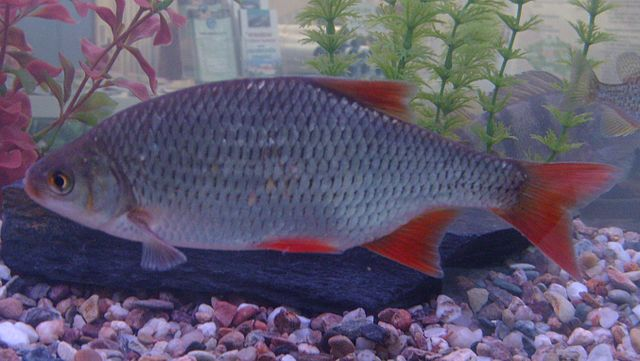 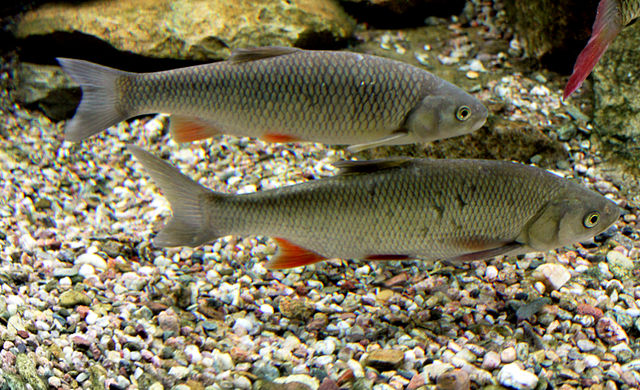 Perlín ostrobřichý
Perlín ostrobřichý
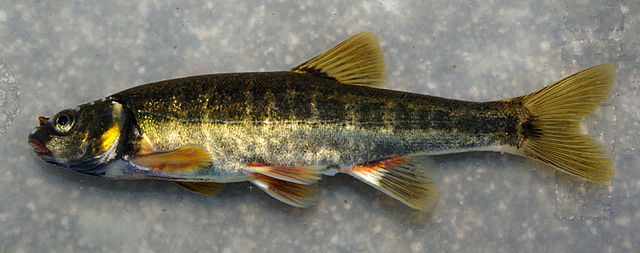 Střevle potoční
Jelec tloušť
í
Řád: Máloostní – čeleď: Kaprovití
Původní areál rozšíření amura  je východní Asie,
u nás byl poprvé vysazen roku 1961.
V evropských vodách dorůstají délky kolem
100 cm a hmotnosti 15-20 kg.
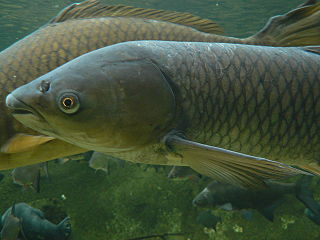 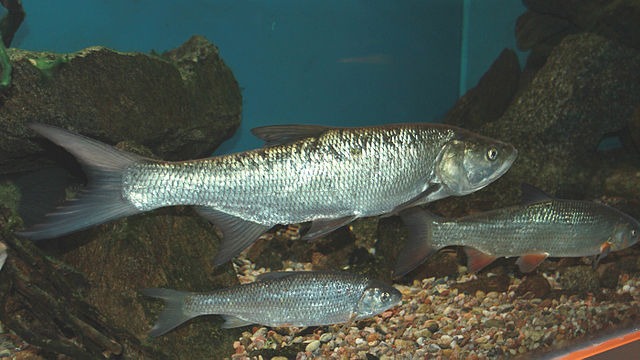 Bolen dravý
Amur bílý
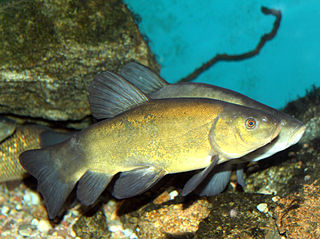 Lín obecný - drobné šupiny
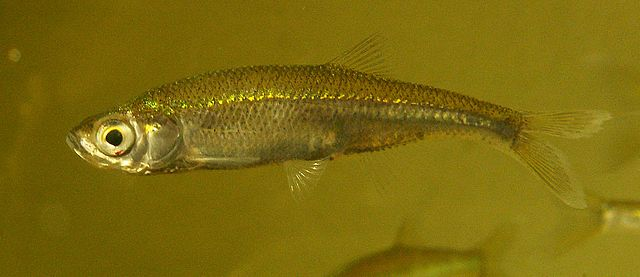 Slunka stříbřitá
Řád: Máloostní – čeleď: Kaprovití
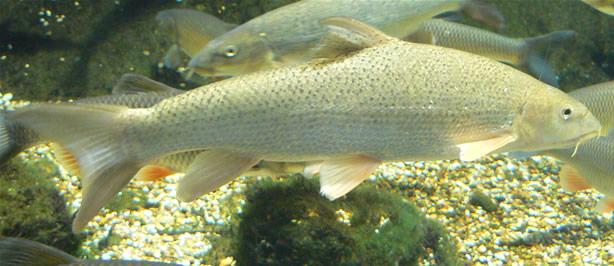 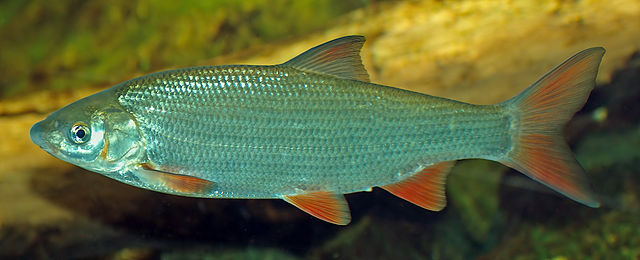 Parma obecná
Ostroretka stěhovavá
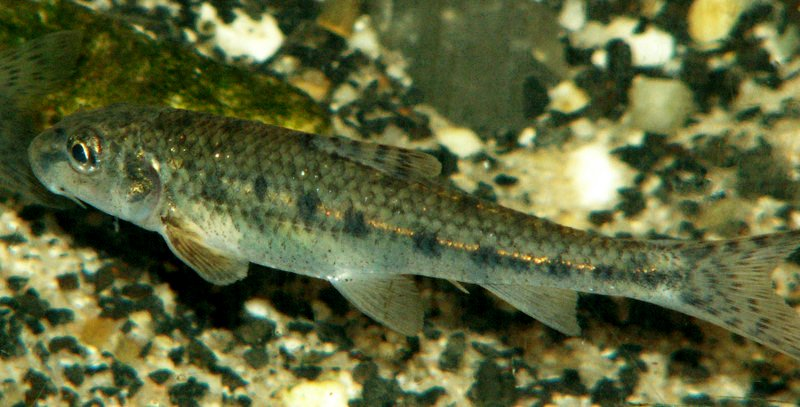 Hrouzek 
obecný
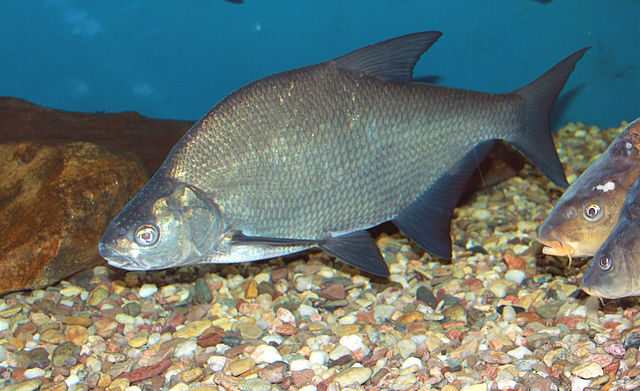 Cejn velký
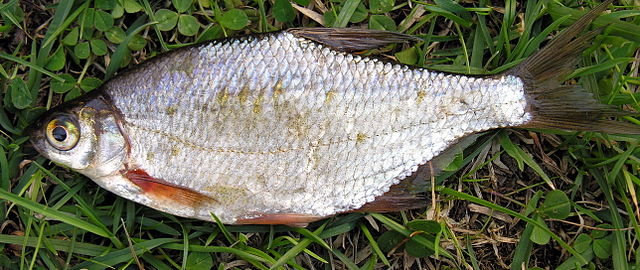 Cejnek malý
Řád: Máloostní – čeleď: Kaprovití
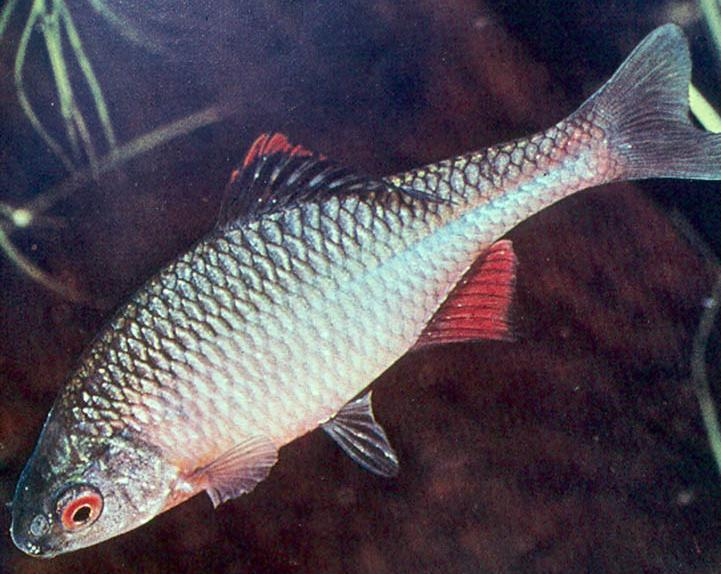 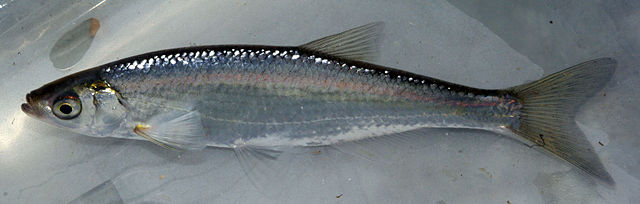 Hořavka duhová
Ouklej obecná
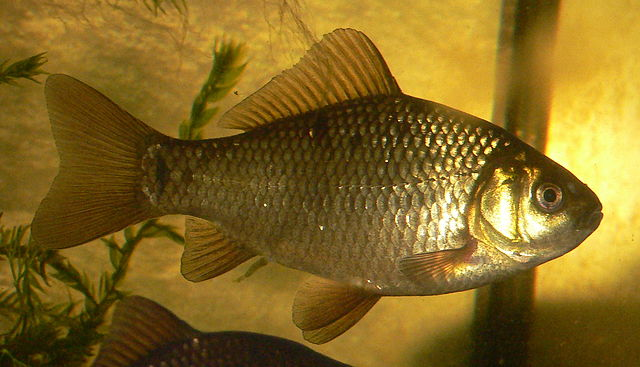 Karas obecný
Karas zlatý
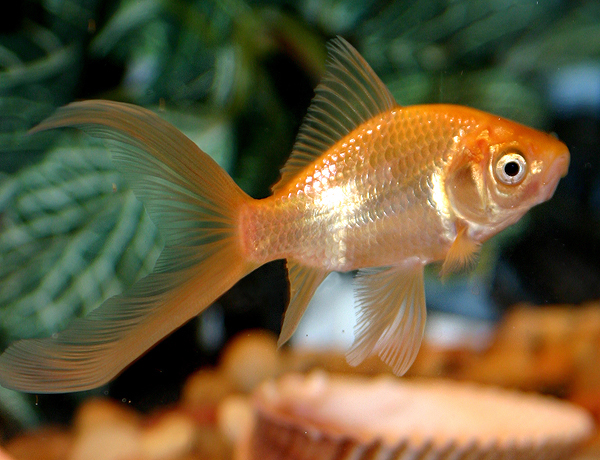 Řád: Máloostní – čeleď: Kaprovití
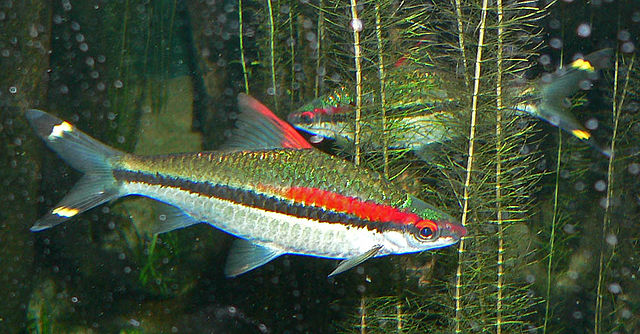 Puntius denisonii
Akvarijní ryby čeledi kaprovitých:
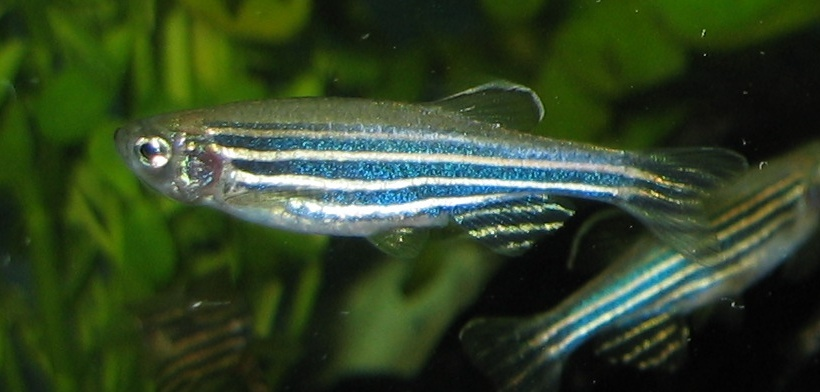 Puntius pentazona
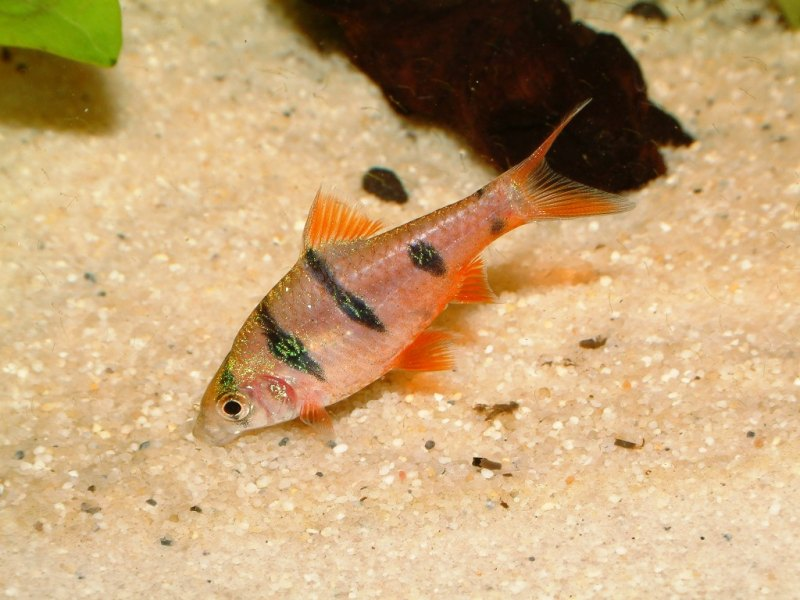 Dánio pruhované
Puntius pentazona
Řád: Máloostní – čeleď: Sekavcovití
Drobní, sladkovodní, protáhlé tělo, nejméně 3 páry vousků.
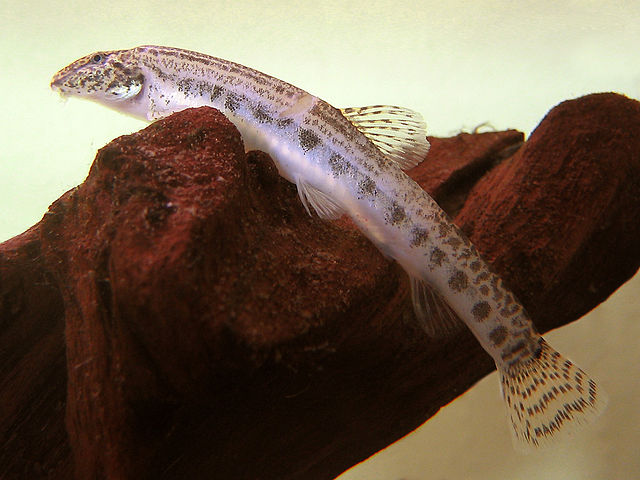 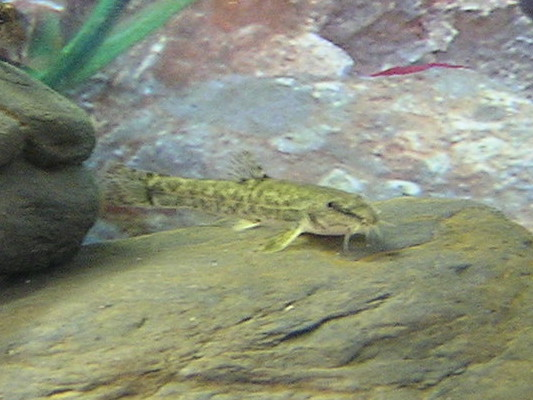 Mřenka mramorovaná
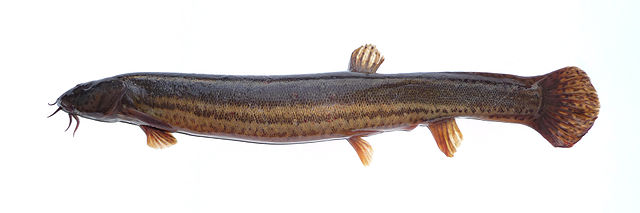 Sekavec písečný
Piskoř pruhovaný
Řád: Máloostní – čeleď: Sumcovití
Sladkovodní, bez šupin, dlouhé vousy i řitní ploutev.
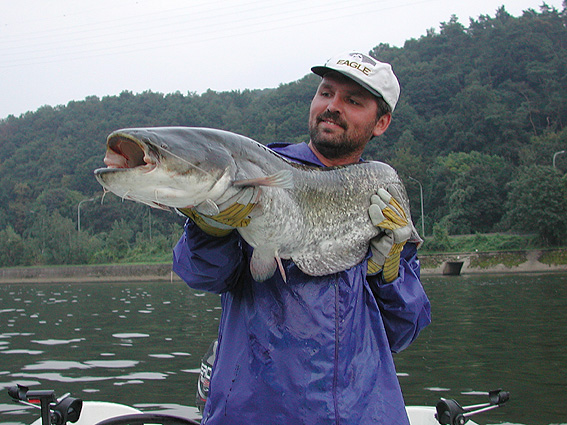 Tlama s dvěma dlouhými chrupavčitými
 vousy v horní čelisti a čtyřmi kratšími
 v čelisti dolní. Slouží jako chemoreceptory
 a jsou v nich chuťové buňky.
Dožívá se běžně věku 20-40 let. 
Jedinou naší rybou, která může dosáhnout
 hmotnosti 100 kg a více délky než 2m.
Sumec velký
Řád: Máloostní – čeleď: Sumečkovití
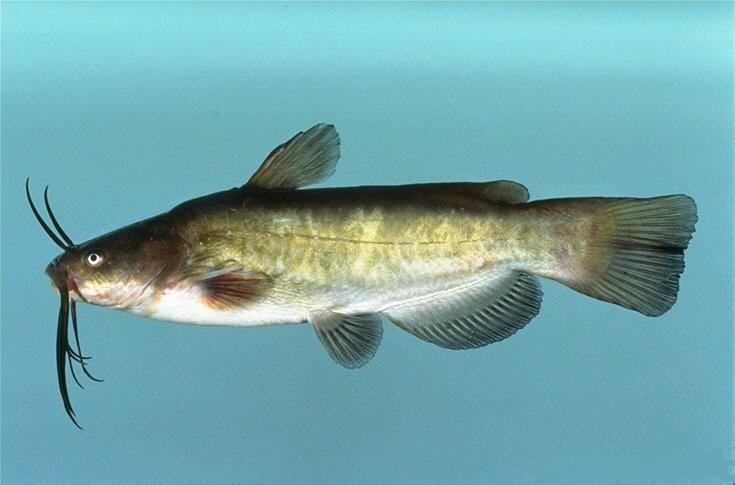 Severní a Střední Amerika.
Dlouhé vousy (4páry).
Tuková ploutvička.
U báze prsních ploutví
jedová žláza.
U nás vysazen. Vyskytuje
se v nejteplejších oblastech
a dává přednost stojatým
prohřátým vodám.
Sumeček americký
Řád: Máloostní – čeleď: Trnobřiší
Drobné, sladkovodní, tuková ploutvička. Mnohé akvarijní.
Rod tetra.
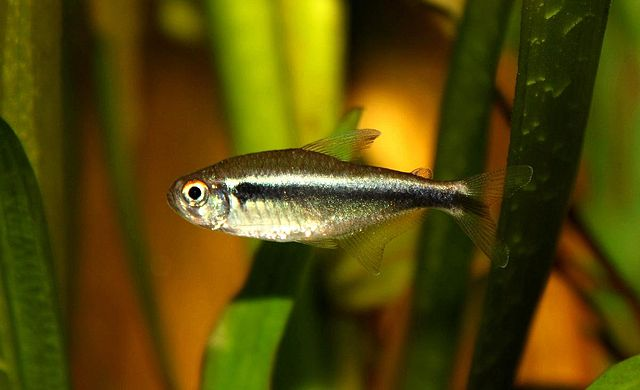 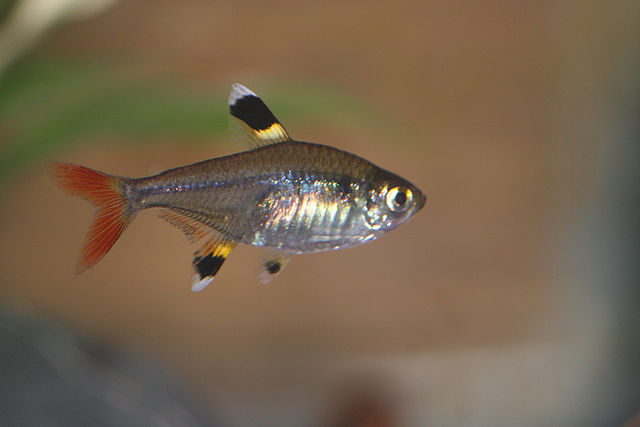 neonky
Hyphessobrycon herbertaxelrodi
Pristella maxillaris
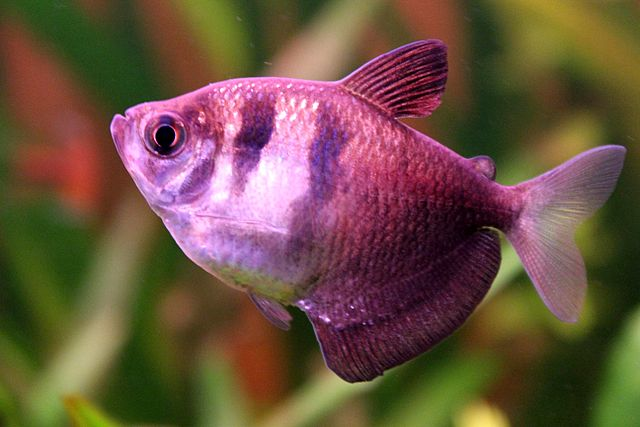 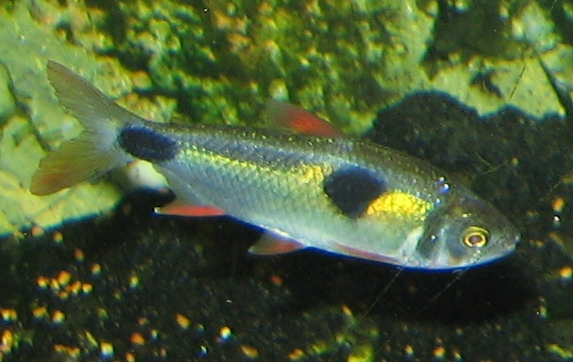 Exodon paradoxus
Gymnocorymbus ternetzi
Řád: Máloostní – čeleď: Piraňovití
Sladkovodní, velmi dravé.
Tuková ploutvička.
Dlouhá řitní ploutev.
Výskyt:  pouze v Jižní Americe,
od Venezuely po Argentinu.
Žijí např. v  Amazonce. 
Dorůstají délky až 33 cm a váží
okolo 3,5 kg.
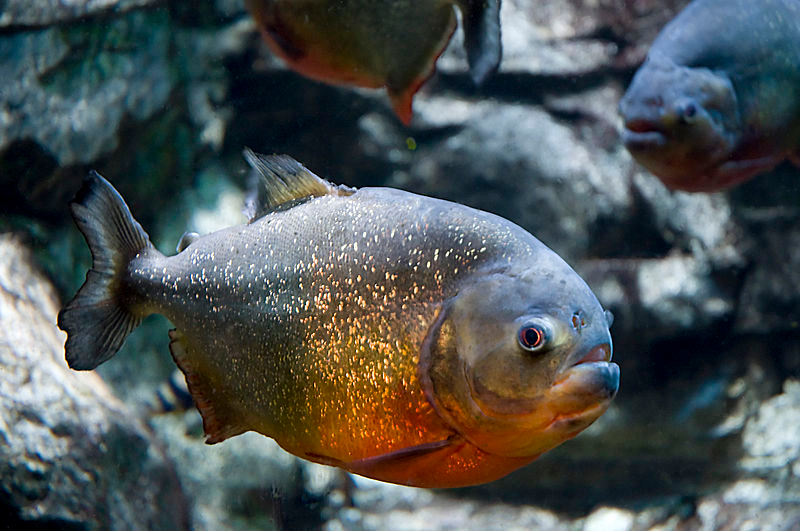 Piraňa obecná
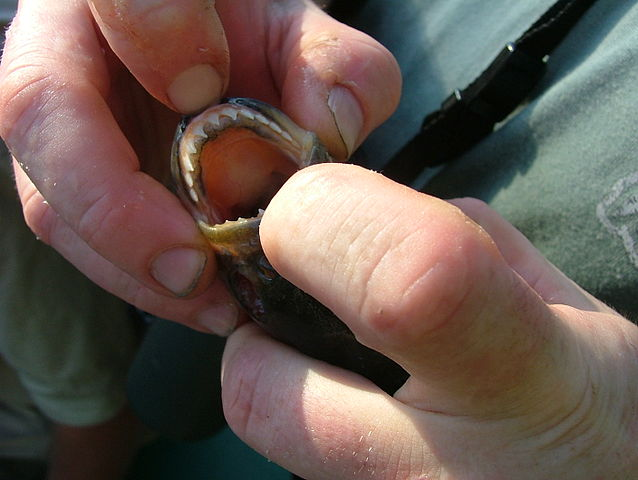 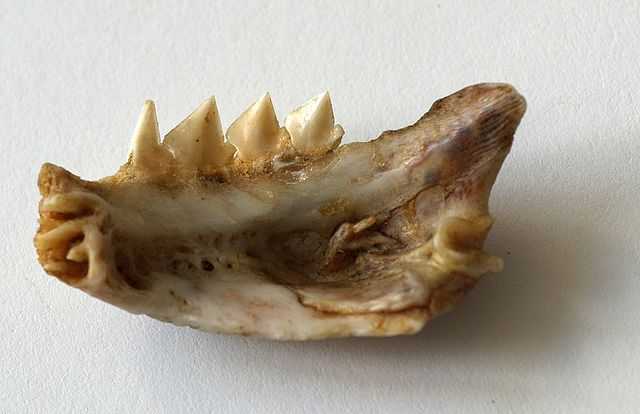 P. dravá
Řád: Máloostní – čeleď: Piraňovití
Pygopristis denticulata
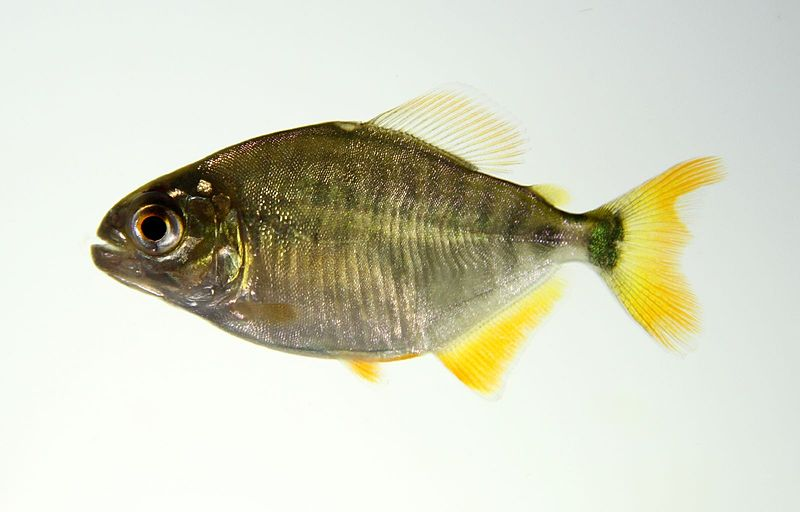 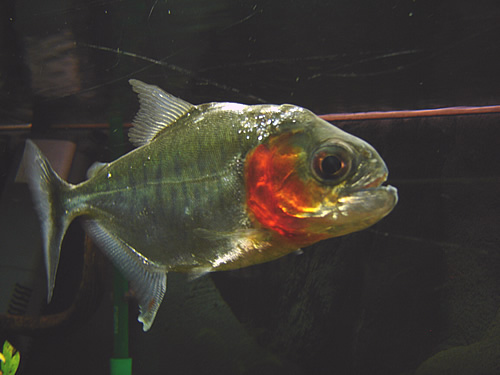 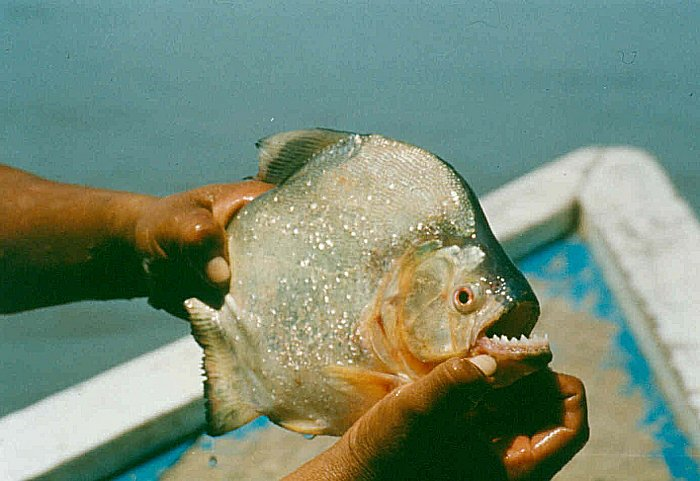 Serrasalmus 
rhombeus
Serrasalmus manueli
Řád: Máloostní – čeleď: Paúhořovití
Sladkovodní - povodí řek Amazonky a Orinoka.
Protažené a bočně zploštělé tělo. Až 2,5 m a hmotnosti až 20 kg.
Bez zubů. Bez hřbetní a břišních ploutví.
Elektrické orgány - elektrický výboj o napětí až 600 V.
Paúhoř elektrický 
(Electrophorus electricus)
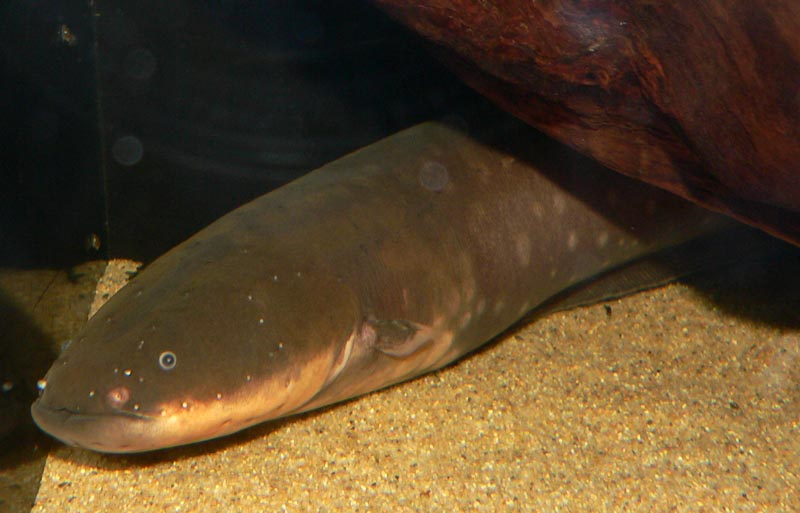 Ověření znalostí:
osm (čtyři páry)
Kostnaté ryby mají ……………………………funkčních žaberních oblouků.
planktonem
hejnech
Bezostní žijí obvykle v ………………………… a živí se…. …………………
tuková ploutvička
Charakteristickým znakem lososovitých ryb je ……………………………
sladké
Tření lososovitých ryb probíhá vždy ve ……………….. vodě.
hlavatka poddunajská
Největší evropská lososovitá  ryba je……….…………………………….
kaprovití
Lín obecný patří do čeledi ……………………………….
Sladkovodní ryba, bez šupin, dlouhé vousy i řitní ploutev. Jediná naše ryba, 

která může dosáhnout  hmotnosti 100 kg ……………………………….
sumec obecný
Konec ověřování
Citace zdrojů:
http://cs.wikipedia.org/wiki/Soubor:Herringadultkils.jpg
http://cs.wikipedia.org/wiki/Soubor:Heringsfass.JPG
http://en.wikipedia.org/wiki/File:Clupea_harengus_Gervais.flipped.jpg
http://en.wikipedia.org/wiki/File:Global_capture_of_true_herring.png
http://en.wikipedia.org/wiki/File:Herring_catch-Sep200.jpg
http://cs.wikipedia.org/wiki/Soubor:Sardinops_melanostictus.jpg
http://en.wikipedia.org/wiki/File:Clupeaharengusdistkils.jpg
http://en.wikipedia.org/wiki/File:Sardina_pilchardus_Gervais.jpg
http://en.wikipedia.org/wiki/File:Sardina_pilchardus_2011.jpg
http://en.wikipedia.org/wiki/File:Sardines_-_%E9%B0%AF%28%E3%81%84%E3%82%8F%E3%81%97%29.jpg
http://en.wikipedia.org/wiki/File:Time_series_for_global_capture_of_all_sardines.png
http://en.wikipedia.org/wiki/File:Engraulis_encrasicolus_Gervais.jpg
http://cs.wikipedia.org/wiki/Soubor:Anchovy-thumbnail.jpg
http://en.wikipedia.org/wiki/File:Bachforelle_Zeichnung.jpg
http://it.wikipedia.org/wiki/File:Salmo_trutta.jpg
http://it.wikipedia.org/wiki/File:Bachforelle.jpg
Citace zdrojů:
http://cs.wikipedia.org/wiki/Soubor:Oncorhynchus_mykiss_mid_res_150dpi.jpg
http://cs.wikipedia.org/wiki/Soubor:Salmo_salar_GLERL_1.jpg
http://cs.wikipedia.org/wiki/Soubor:Atlantischer_Lachs.jpg
http://cs.wikipedia.org/wiki/Soubor:Wst_atlantischer_lachs_stoer_001.jpg
http://cs.wikipedia.org/wiki/Soubor:Salmon_Fish.JPG
http://cs.wikipedia.org/wiki/Soubor:Salmonlarvakils.jpg
http://cs.wikipedia.org/wiki/Soubor:Salmo_salar_CZ_distribution_grid_map_2006.png
http://en.wikipedia.org/wiki/File:Salmon_farming.jpg
http://en.wikipedia.org/wiki/File:Salmoneggskils.jpg
http://en.wikipedia.org/wiki/File:OncorhynchusTschawytscha2.jpg
http://en.wikipedia.org/wiki/File:Hucho_hucho.jpg
http://en.wikipedia.org/wiki/Hucho_taimen
http://cs.wikipedia.org/wiki/Soubor:Brook_Trout_Salvelinus_fontinalis_2900px.jpg
http://en.wikipedia.org/wiki/File:Coregonus_lavaretus_maraena_1.jpg
http://en.wikipedia.org/wiki/File:Arctic_grayling.JPG
http://en.wikipedia.org/wiki/File:Underwater_Arctic_Grayling.jpg
http://en.wikipedia.org/wiki/File:Esox_lucius1.jpg
Citace zdrojů:
http://en.wikipedia.org/wiki/File:Pike_caught_frog.jpg
http://en.wikipedia.org/wiki/File:Distribution_map_of_Esox_lucius.png
http://en.wikipedia.org/wiki/File:Esox_Lucius.JPG
http://en.wikipedia.org/wiki/File:Europaeischer_Hecht.jpg
http://en.wikipedia.org/wiki/File:Pristella_tetra1.jpg
http://en.wikipedia.org/wiki/File:05.Hyphessobrycon_herbertaxelrodi.JPG
http://en.wikipedia.org/wiki/File:02.Gymnocorymbus_ternetzi.JPG
http://en.wikipedia.org/wiki/File:Gregory_Moine_-_Red_bellied_Piranha_%28by%29.jpg
http://en.wikipedia.org/wiki/File:Jaw_of_the_piranha.jpg
http://en.wikipedia.org/wiki/File:Piranha.jaw.jpg
http://en.wikipedia.org/wiki/File:Pygopristis_denticulata.jpg
http://en.wikipedia.org/wiki/File:Piranha-serrasalmus_manueli_01.jpg
http://en.wikipedia.org/wiki/File:Piranha_medium.jpg
http://cs.wikipedia.org/wiki/Soubor:Electrophorus_electricus_2.jpg
http://en.wikipedia.org/wiki/File:Rutilusrutilus38cm_2143x1060.JPG
http://cs.wikipedia.org/wiki/Soubor:Scardinius_erythrophthalmus_in_aquarium.JPG
http://cs.wikipedia.org/wiki/Soubor:Squalius_cephalus_Prague_Vltava_2.jpg
http://en.wikipedia.org/wiki/File:Phoxinus_bigerri_01_by-dpc.jpg
http://cs.wikipedia.org/wiki/Soubor:Chub_Pengo.jpg
http://cs.wikipedia.org/wiki/Soubor:Domesticcometgoldfish.jpg
http://cs.wikipedia.org/wiki/Soubor:Aspius_aspius_Prague_Vltava_1.jpg
http://en.wikipedia.org/wiki/File:LeucaspiusDelineatusMale.JPG
http://cs.wikipedia.org/wiki/Soubor:Tinca_tinca_Prague_Vltava_3.jpg
http://cs.wikipedia.org/wiki/Soubor:Chondrostoma_nasus_%28aka%29.jpg
http://en.wikipedia.org/wiki/File:Riviergrondel.jpg
http://en.wikipedia.org/wiki/File:Barbel.jpg
http://cs.wikipedia.org/wiki/Soubor:Abramis_brama_Prague_Vltava_1.jpg
http://cs.wikipedia.org/wiki/Soubor:Blicca_bjoerkna.jpg
http://cs.wikipedia.org/wiki/Soubor:Alburnus_alburnus_01_by-dpc.jpg
http://cs.wikipedia.org/wiki/Soubor:Rhodeus_sericeus.jpg
http://cs.wikipedia.org/wiki/Soubor:CarassiusCarassius8.JPG
http://cs.wikipedia.org/wiki/Soubor:Zebrafisch.jpg
http://en.wikipedia.org/wiki/File:Puntius_denisonii_1.jpg
http://en.wikipedia.org/wiki/File:Puntius_pentazona.jpg
http://cs.wikipedia.org/wiki/Soubor:Steinbeisser_001.jpg
http://en.wikipedia.org/wiki/File:Barbatula_barbatula_by_MdE.jpg
http://cs.wikipedia.org/wiki/Soubor:Misgurnus_fossilis_2009_G1.jpg
http://cs.wikipedia.org/wiki/Soubor:EuropeseMeervalLucasVanDerGeest.jpg
http://cs.wikipedia.org/wiki/Soubor:Ameiurus_nebulosus.jpg
http://cs.wikipedia.org/wiki/Soubor:Caprinus_carpio_Prague_Vltava_1.jpg